Welcome
[Speaker Notes: Welcome slide.]
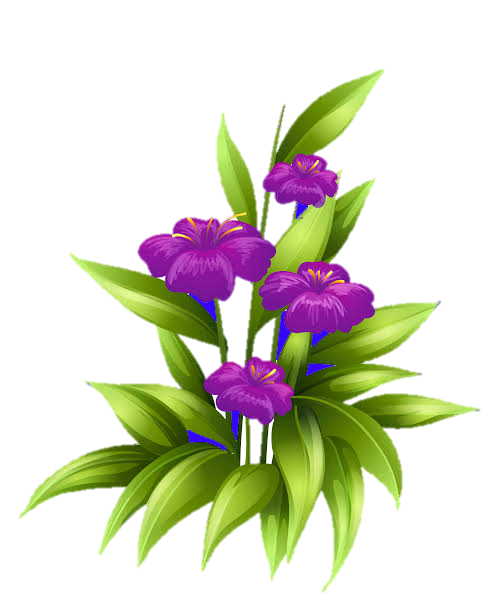 Identity
Md. Farid Uddin
ENGLISH
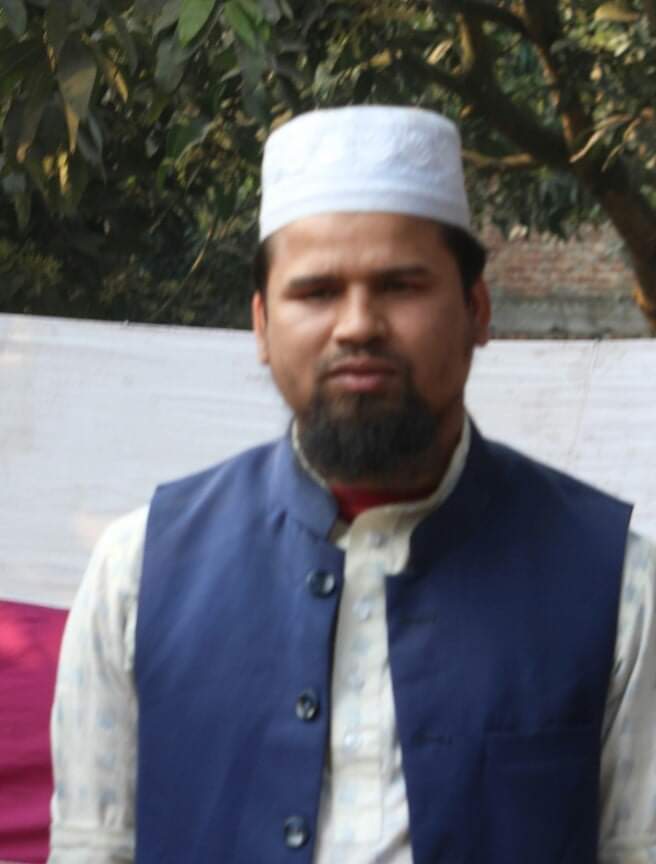 Dupchanchia D.S Fazil Madrasah.
WHAT ARE THE STUDENTS DOING HERE?
Our Topic is
Exercise on Sentence Connectors
Learning outcomes
After completing this lesson, we will be able to –
prepare for the S.S.C examination
[Speaker Notes: Aim of this lesson.]
1. Complete the passage using suitable connectors.1 x 5 = 5
City life has its both advantages (a) --- disadvantages. (b) --- it provides many facilities, it is often expensive and over-crowded. The people (c)-------earn much money can enjoy city life very well. Many young people like the excitements of city life. (d) --- many older people do not like it (e) --- it is full of noise and pollution.
Answer-1

and 
(b) Though 
(c)Who 
(d) But/On the other hand 
(e) because/as/since
2. Complete the passage using suitable connectors.1 x 5 = 5
Travelling has a great importance in our life. (a) --- we go out visiting various interesting places, we can learn many things practically. (b) ---, it also removes our monotony and boredom. (c) --- we have read in books on history or geography will remain incomplete without visiting them. (d) ---, many countries have laid great importance on travelling. In Russia, (e) ---, there are some subjects on which theoretical teaching is not given to the students in the first year of their schooling.
Answer-2

If 
(b) Moreover 
(c) That 
(d) So/For which 
(e) for example
3. Complete the passage using suitable connectors.1 x 5 = 5
Everybody knows (a) ----- sincerity is the key to success. A sincere person can prosper in life. The man (b) ----- does not follow the rules of sincerity can never go a long way in the world. Many a man is not conscious of the importance of sincerity for (c) ----- they don’t have the benefit of success. (d) ------, we should be sincere to our work. (e) ----- we are sincere to our work, we will suffer in the long run
Answer-3

that 
(b) who 
(c) which 
(d) So/As a result 
(e) Unless
4. Complete the passage using suitable connectors.1 x 5 = 5
The moon is a very familiar figure to all of us. She awakens a feeling of love and tenderness in our hearts. (a) ----- the infant in arm stretches out its hands to grab this beautiful object, (b) ---- her appeal is not confined to only children. The full moon has always played an important role in literature, (c) ----- science has different things to tell about the moon, (d) -----  on a clear night, we lookout on the magic of moon light, It is often difficult for us to realize (e) ----- the moon is shining in borrowed feathers.
Answer-4

Even 
(b) but 
(c) though 
(d) when 
(e) that
5. Complete the passage using suitable connectors.1 x 5 = 5
Forests are very important (a) --- trees produce oxygen (b) --- is essential for man and all living beings. (c) ---, trees help us in many ways. (d) --- trees are less in number, there will be an increased amount of carbon dioxide in the atmosphere and (e) --- tree plantation will less costly task than cure.
Answer-5

 (a) because/as/since 
(b) which 
(c) Besides 
(d) If 
(e) so
6. Complete the passage using suitable connectors.1 x 5 = 5
Water is an important element of the environment. (a) ----- it is essential for living, it is called life. But polluted water is harmful (b) ----- it causes dangerous diseases. Polluted water causes not only diseases (c) ----- death. (d) ----- polluted water is dangerous, illiterate people drink it. We should prevent water pollution (e) ----- we may get safe and sound environment.
Answer-6

 (a) As/Since 
(b) because/as/since 
(c) but also 
(d) Though 
(e) so that
7. Complete the passage using suitable connectors.1 x 5 = 5
It is known to all (a) --- about half of our populations are women. They are entitled to equal rights and privileges, (b) --- men enjoy. (c) --- in reality, they do not get their due. For the true development of our country, they should be given proper education and training. (d) ---, every woman is a potential mother and her influence on her children is very great. (e) --- we should pay proper attention to our women folk.
Answer-7

(a) that 
(b) what 
(c) But 
(d) Moreover, 
(e) So/As a result
8. Complete the passage using suitable connectors.1 x 5 = 5
Corruption has become a part and parcel of our life. (a) --- no office work is done without corruption; people have it as an acceptable practice. (b) --- this evil practice should be stopped. (c) --- the government is strict, it will not be possible. (d) --- some corrupt officials are punished, it has not been evicted from govt. offices. (e) --- , it must be eradicated at any cost.
Answer-8

(a) As 
(b) But 
(c) Unless 
(d) Though 
(e) So
9. Complete the passage using suitable connectors.1 x 5 = 5
Global warming is increasing day by day (a)------ deforestation. We cut down trees (b) --- never think of planting more trees, (c) --- humans and other living beings are in the threat of extinction.  Time is coming (d) --- there will be no tree left for us. (e) --- we have to face bitter consequences of deforestation.
Answer-9

(a) due to 
(b) but 
(c) so 
(d) when 
(e) As a result
10. Complete the passage using suitable connectors.1 x 5 = 5
It is better to have brain (a) ----- beauty. (b) ----- physical beauty is purely visual, the beauty of brain is all encompassing. It is (c) ----- a known fact that beauty is only-skin deep. What is worse is (d) ----- physical beauty is not ever-lasting (e) ----- it declines with age and time.
Answer-10

(a) than 
(b) Though 
(c) certainly 
(d) that 
(e) as/because/since
Thank You
[Speaker Notes: Ending slide.]